2018.03.04
The Gospel of Matthew Series马太福音系列
Matthew 马太福音 5.21-26Anger and Killing     怒火与杀人
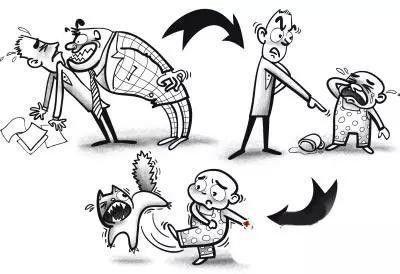 马太福音 Matthew 5:21-26
21你们听见有吩咐古人的话，说：不可杀人；又说：凡杀人的难免受审判。 22 只是我告诉你们：凡向弟兄动怒的，难免受审断；凡骂弟兄是拉加的，难免公会的审断；凡骂弟兄是魔利的，难免地狱的火。

21 "You have heard that the ancients were told, `YOU SHALL NOT COMMIT MURDER ' and `Whoever commits murder shall be guilty before the court.' 22 ​"But I say to you that everyone who is angry with his brother shall be guilty before the court; and whoever says to his brother, ‘Raca’ shall be guilty before the Sanhedrin; and whoever says, ‘You fool’ shall be guilty enough to go into fiery hell.
马太福音 Matthew 5:21-26
21你们听见有吩咐古人的话，说：不可杀人；又说：凡杀人的难免受审判。 22 只是我告诉你们：凡向弟兄动怒的，难免受审断；凡骂弟兄是拉加的，难免公会的审断；凡骂弟兄是魔利的，难免地狱的火。

21 "You have heard that the ancients were told, `YOU SHALL NOT COMMIT MURDER ' and `Whoever commits murder shall be guilty before the court.' 22 ​"But I say to you that everyone who is angry with his brother shall be guilty before the court; and whoever says to his brother, ‘Raca’ shall be guilty before the Sanhedrin; and whoever says, ‘You fool’ shall be guilty enough to go into fiery hell.
Matthew 马太福音 5:1-20
1-12		Beattitudes  八福
13-16		Responsibility  作盐作光的责任
17-20		Requirement   进天国的条件
马太福音 Matthew 5:17
17 莫想我来要废掉律法和先知。我来不是要废掉，乃是要成全。

17 "Do not think that I have come to abolish the Law or the Prophets; I have not come to abolish them but to fulfill them.
马太福音 Matthew 5:20
20 我告诉你们，你们的义若不胜于文士和法利赛人的义，断不能进天国。

20 For I tell you, unless your righteousness exceeds that of the scribes and Pharisees, you will never enter the kingdom of heaven.
马太福音 Matthew 22:37-40
耶稣对他说：你要尽心、尽性、尽意爱主―你的神。 38 这是诫命中的第一，且是最大的。 39 其次也相倣，就是要爱人如己。40 这两条诫命是律法和先知一切道理的总纲。

And he said to him, "You shall love the Lord your God with all your heart and with all your soul and with all your mind.  38 This is the great and first commandment.  39 And a second is like it: You shall love your neighbor as yourself.  40 On these two commandments depend all the Law and the Prophets."
罗马书 Romans 13:9-10
9 象那不可姦淫，不可杀人，不可偷盗，不可贪婪，或有别的诫命，都包在爱人如己这一句话之内了。 10 爱是不加害与人的，所以爱就完全了律法。

9 For the commandments, "You shall not commit adultery, You shall not murder, You shall not steal, You shall not covet," and any other commandment, are summed up in this word: "You shall love your neighbor as yourself."  10 Love does no wrong to a neighbor; therefore love is the fulfilling of the law.
马太福音 Matthew 23:23
你们这假冒为善的文士和法利赛人有祸了！因为你们将薄荷、茴香、芹菜，献上十分之一，那律法上更重的事，就是公义、怜悯、信实，反倒不行了。这更重的是你们当行的；那也是不可不行的。

"Woe to you, scribes and Pharisees, hypocrites! For you tithe mint and dill and cumin, and have neglected the weightier matters of the law: justice and mercy and faithfulness. These you ought to have done, without neglecting the others.
马太福音 Matthew 5:21-22
21你们听见有吩咐古人的话，说：不可杀人；又说：凡杀人的难免受审判。 22 只是我告诉你们：凡向弟兄动怒的，难免受审断；凡骂弟兄是拉加的，难免公会的审断；凡骂弟兄是魔利的，难免地狱的火。

21 "You have heard that the ancients were told, `YOU SHALL NOT COMMIT MURDER ' and `Whoever commits murder shall be guilty before the court.' 22 ​"But I say to you that everyone who is angry with his brother shall be guilty before the court; and whoever says to his brother, ‘Raca’ shall be guilty before the Sanhedrin; and whoever says, ‘You fool’ shall be guilty enough to go into fiery hell.
马太福音 Matthew 18:15
倘若你的弟兄得罪你，你就去，趁着只有他和你在一处的时候，指出他的错来。他若听你，你便得了你的弟兄

If your brother sins against you, go and tell him his fault, between you and him alone. If he listens to you, you have gained your brother.
马太福音 Matthew 5:23-26
23所以，你在祭坛上献礼物的时候，若想起弟兄向你怀怨， 24 就把礼物留在坛前，先去同弟兄和好，然后来献礼物。

23 So if you are offering your gift at the altar and there remember that your brother has something against you,  24 leave your gift there before the altar and go. First be reconciled to your brother, and then come and offer your gift.
马太福音 Matthew 5:23-26
25你同告你的对头还在路上，就赶紧与他和息，恐怕他把你送给审判官，审判官交付衙役，你就下在监里了。 26 我实在告诉你，若有一文钱没有还清，你断不能从那里出来。


25 Come to terms quickly with your accuser while you are going with him to court, lest your accuser hand you over to the judge, and the judge to the guard, and you be put in prison. 26Truly, I say to you, you will never get out until you have paid the last penny.
马太福音 Matthew 5:23-26
23所以，你在祭坛上献礼物的时候，若想起弟兄向你怀怨， 24 就把礼物留在坛前，先去同弟兄和好，然后来献礼物。

23 So if you are offering your gift at the altar and there remember that your brother has something against you,  24 leave your gift there before the altar and go. First be reconciled to your brother, and then come and offer your gift.
马太福音 Matthew 5:23-26
23所以，你在祭坛上献礼物的时候，若想起弟兄向你怀怨， 24 就把礼物留在坛前，先去同弟兄和好，然后来献礼物。

23 So if you are offering your gift at the altar and there remember that your brother has something against you,  24 leave your gift there before the altar and go. First be reconciled to your brother, and then come and offer your gift.
马太福音 Matthew 5:23-26
25你同告你的对头还在路上，就赶紧与他和息，恐怕他把你送给审判官，审判官交付衙役，你就下在监里了。 26 我实在告诉你，若有一文钱没有还清，你断不能从那里出来。


25Come to terms quickly with your accuser while you are going with him to court, lest your accuser hand you over to the judge, and the judge to the guard, and you be put in prison. 26Truly, I say to you, you will never get out until you have paid the last penny.
The  End完